Bingo Quarterly Reports
Portal Walkthrough
May 2025
https://charitableportal.ohioago.gov/
Enter username and password
OR
If you are a new account user.
Click “Register here.”
Home Page
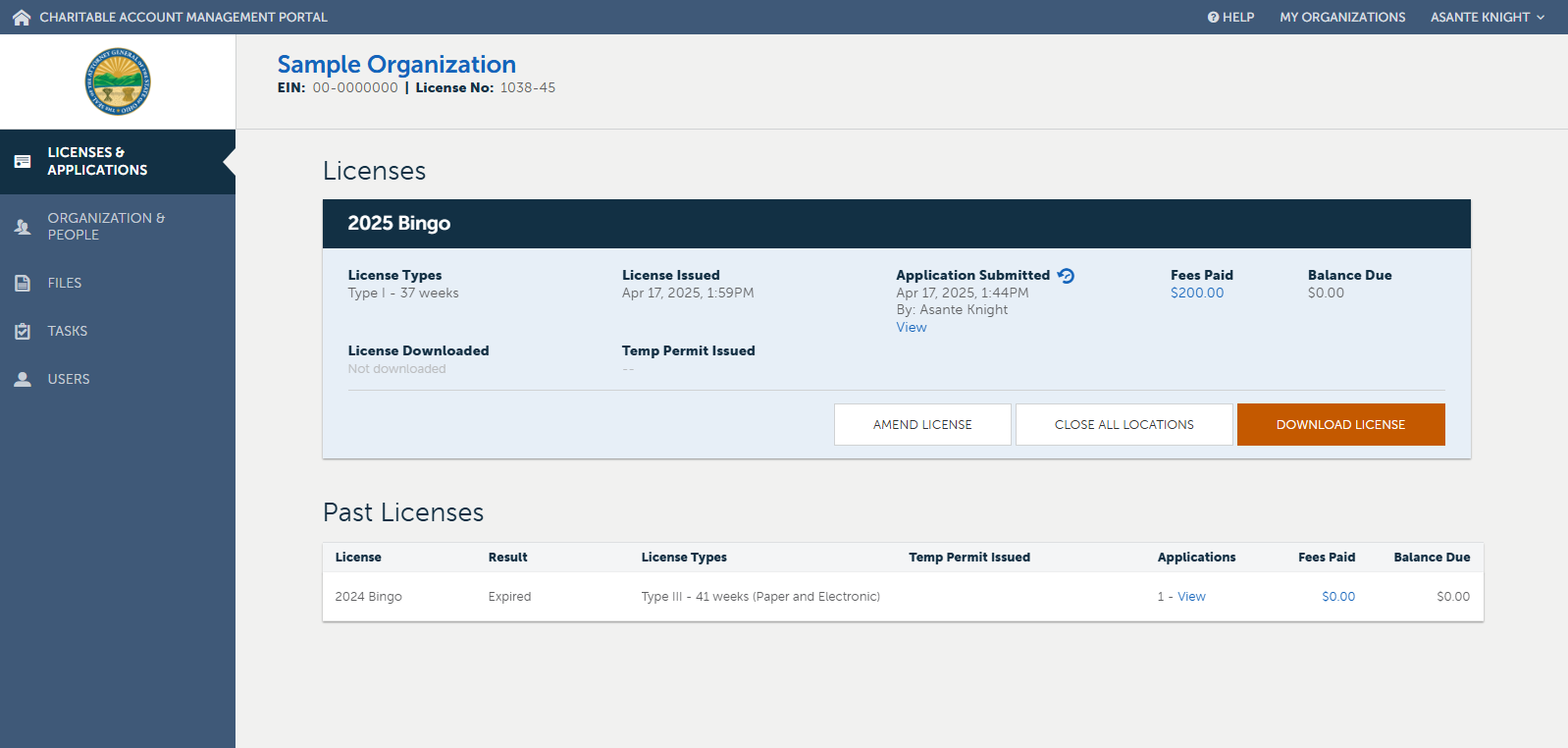 Click on the “Files” Tab
Files Page
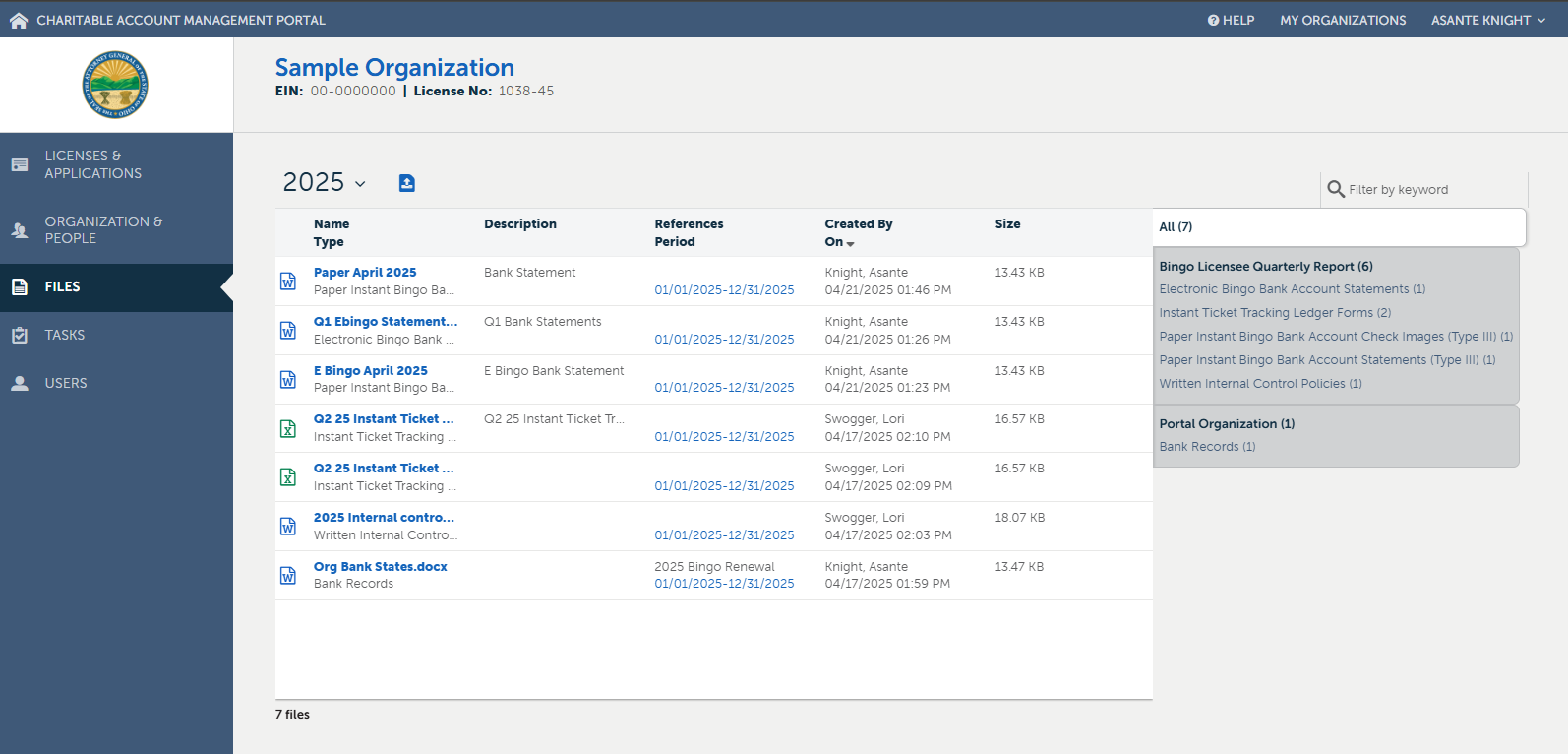 Click on the “      ” Icon
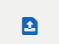 NOTE: A current license year will not be available until after a permanent license has been issued to the organization. You may upload a file, without seeing the current license year.
Document Upload
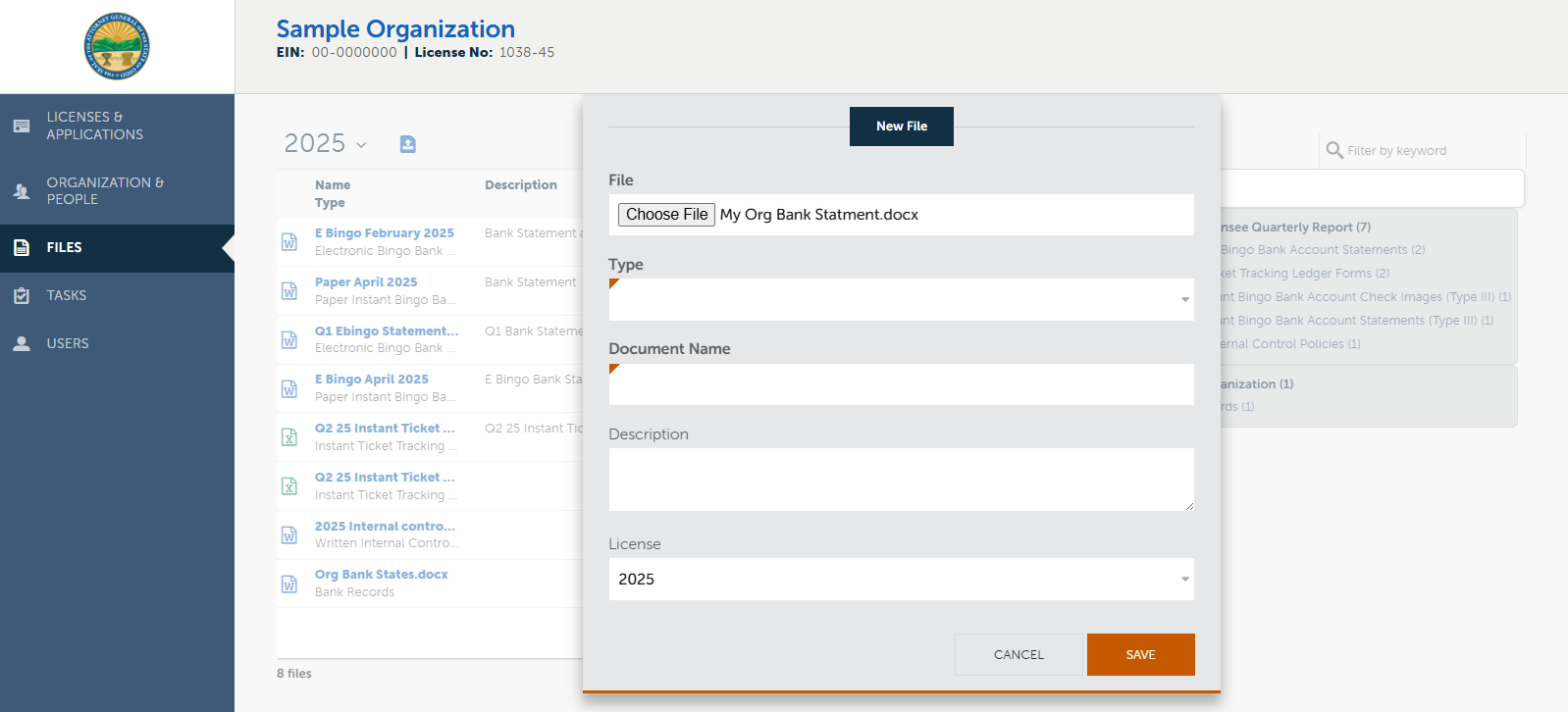 Click “Choose File,” then select the file from your computer.

NOTE: You can only choose one file to upload at a time.
Document Upload
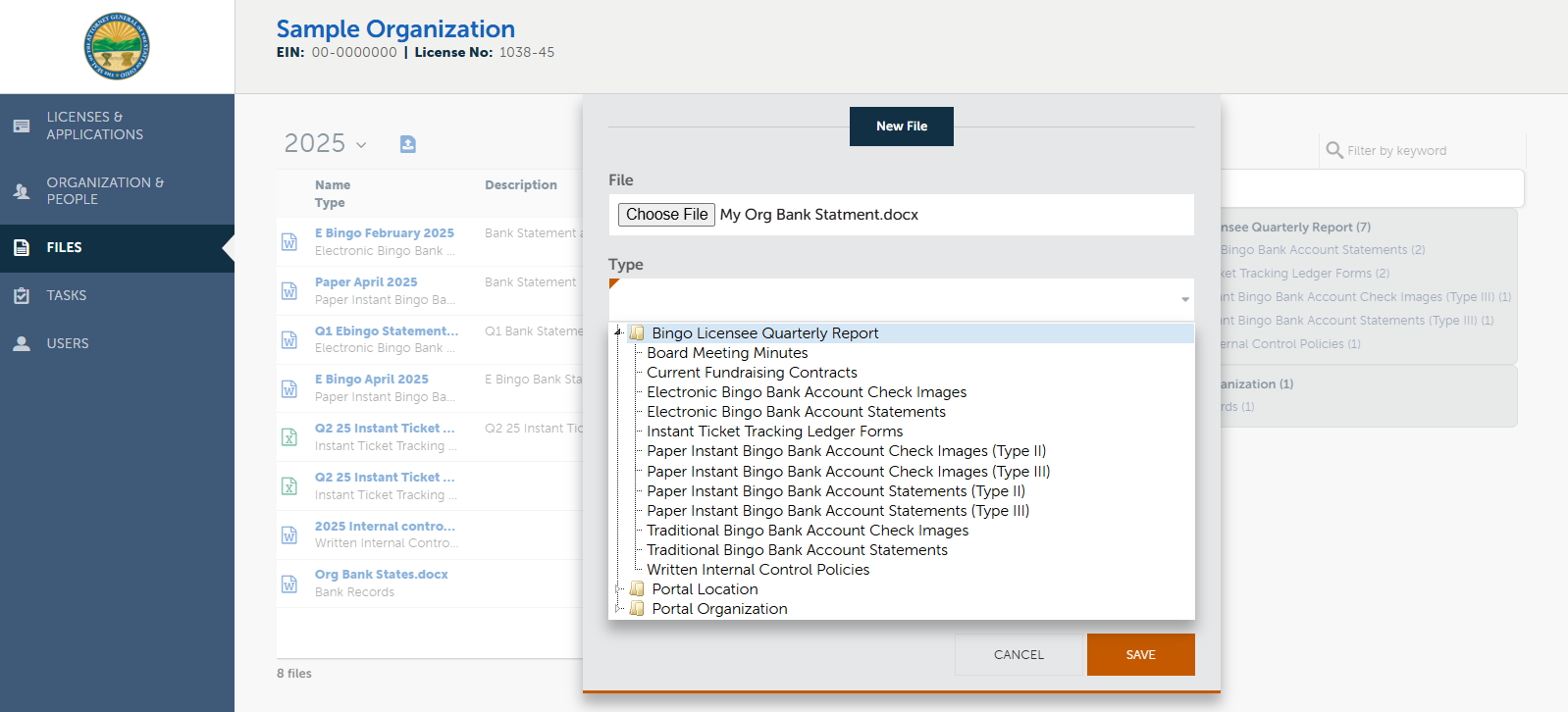 Click on “Bingo Licensee Quarterly Report” from the drop-down list. Then select the corresponding document type.
Document Upload
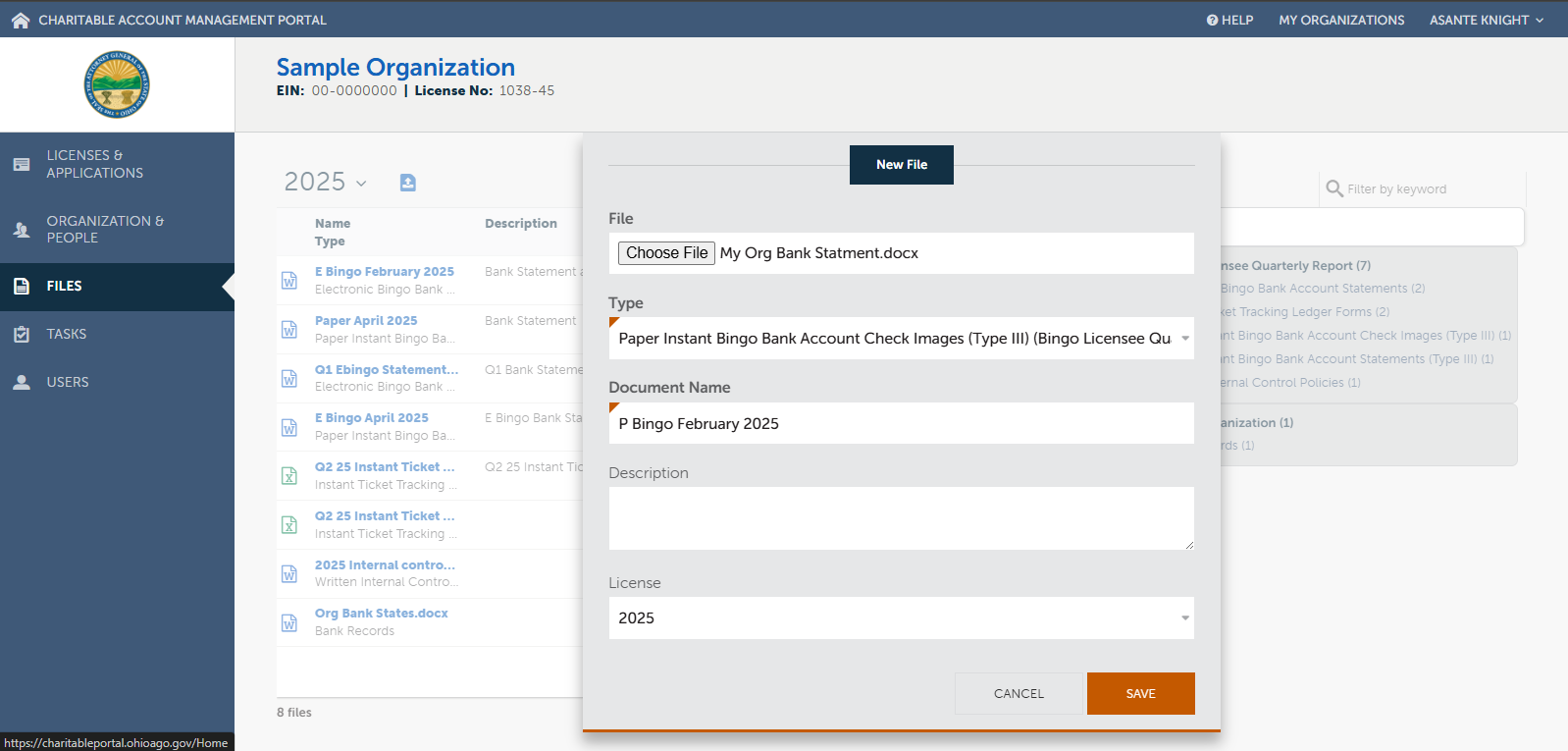 Rename the document using the example as a template.

The document name should include:
Type of Bingo 
      - (E Bingo or P Bingo)
Month/Quarter of file contents.
Year of file contents.
Changing the document name does not change the file name on your computer.
Document Upload
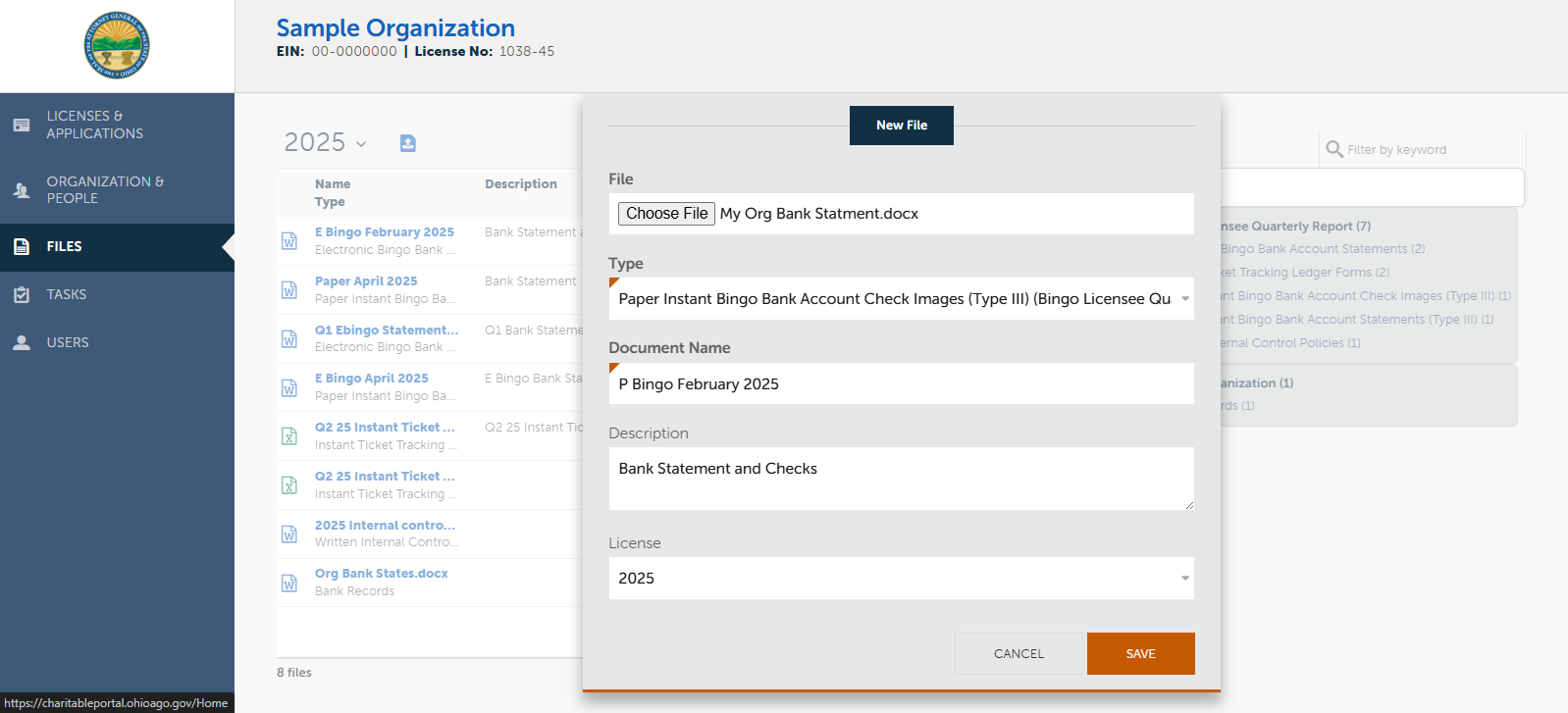 Select the corresponding license year. Remember, you may upload a file  without seeing the current license year.
Add a description to further clarify the contents of the file.
Acceptable Document Guide
Common Questions & Answers
Can I upload more than one month of bank statements at a time?
Yes. The same method applies to cancelled check images and instant ticket trackers.

Can I upload only the checks paid to my contracted charities?
No. All cancelled checks are required to be uploaded.

Do I have to upload my bank statement and check images separately if the bank combines them?
No. Just state “bank statement and check” in the description space of the upload.

Can I upload the online transaction activity for the quarter? Won’t this have the same information as the bank statement?
No. The official bank statement is required to be uploaded.
Charitable Law Section
30 E. Broad St. 25th Floor
Columbus, OH 43215
Office: (614) 466-3181
Fax: (614) 466-9788